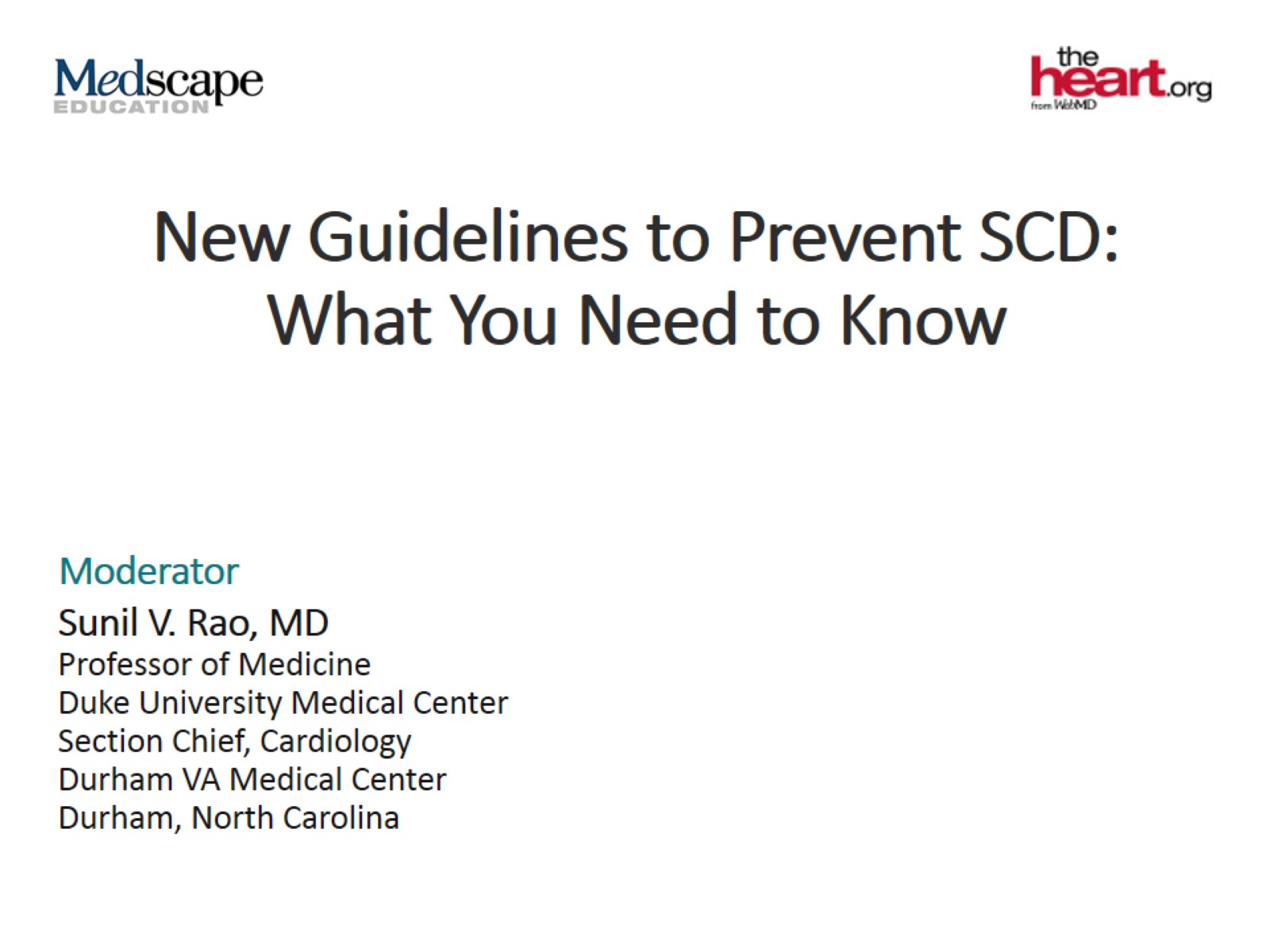 New Guidelines to Prevent SCD: What You Need to Know
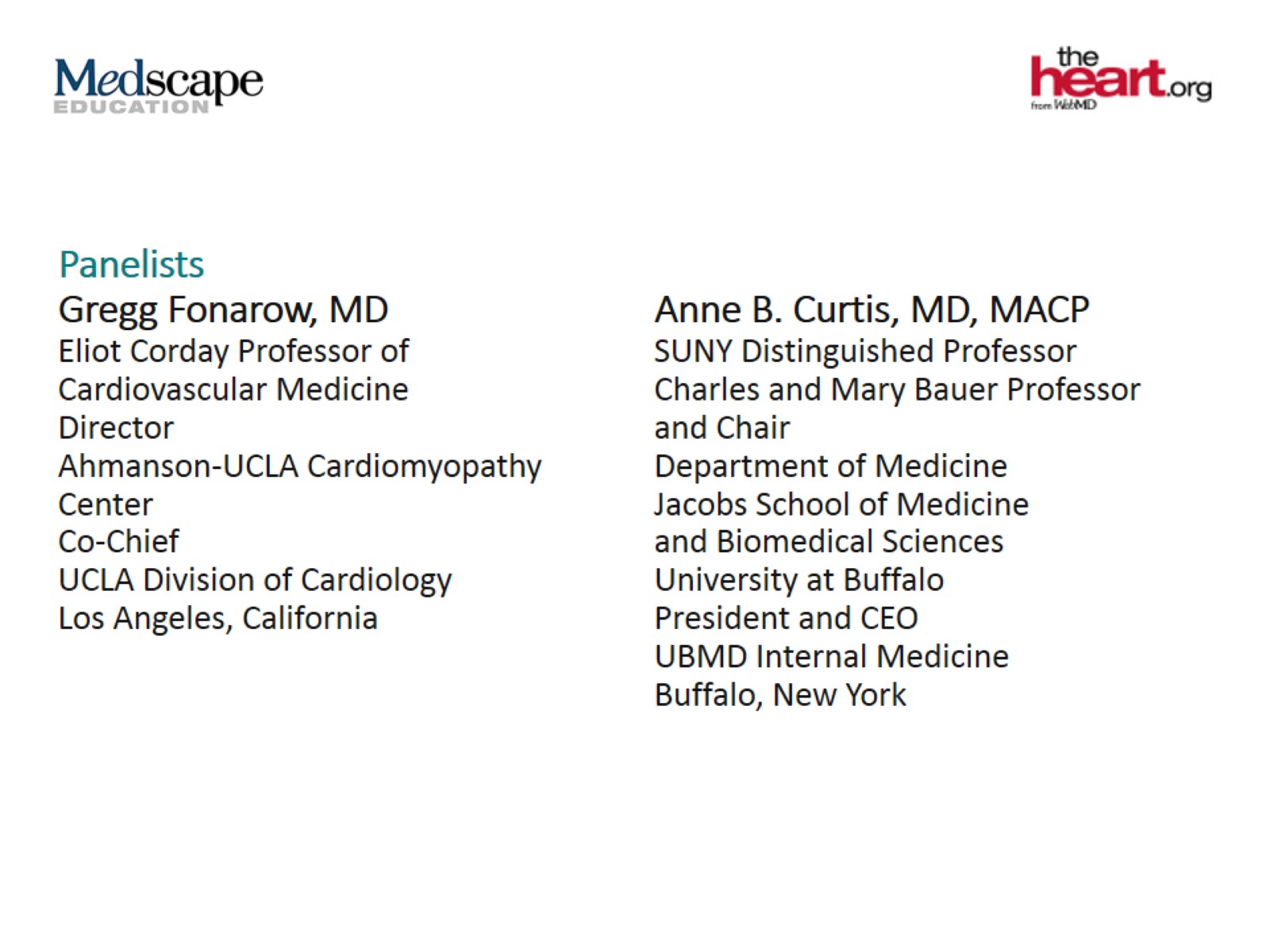 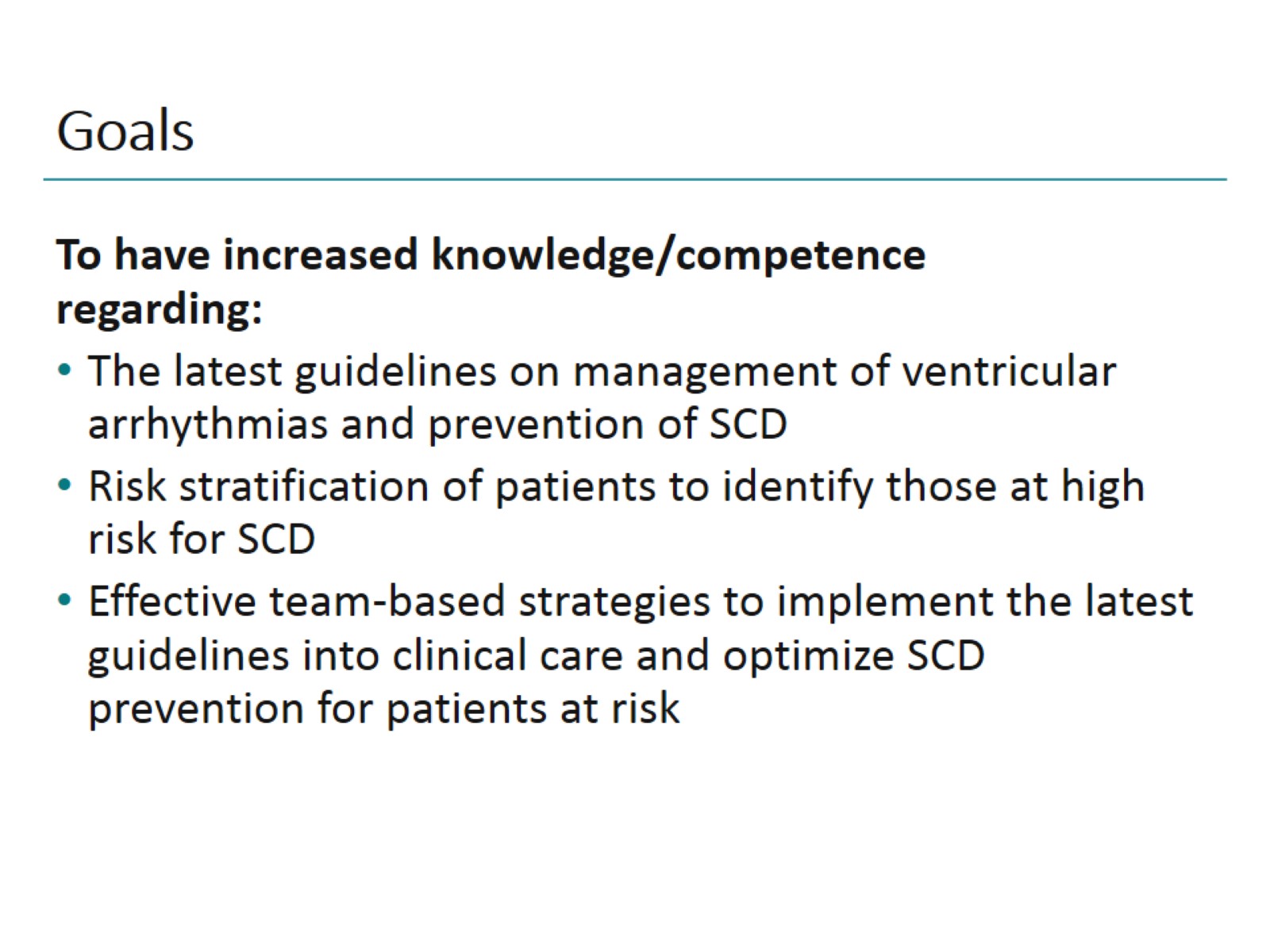 Goals
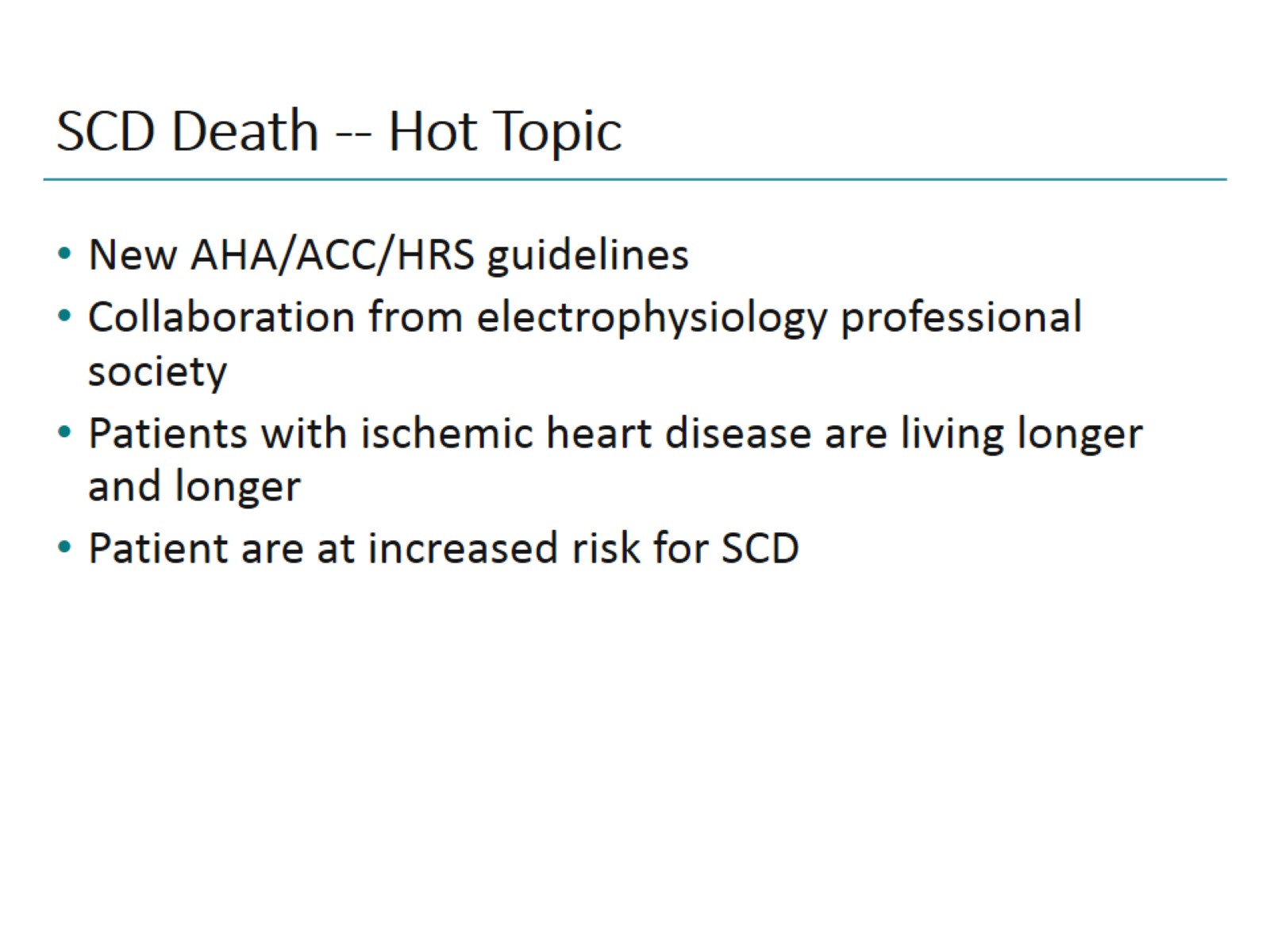 SCD Death -- Hot Topic
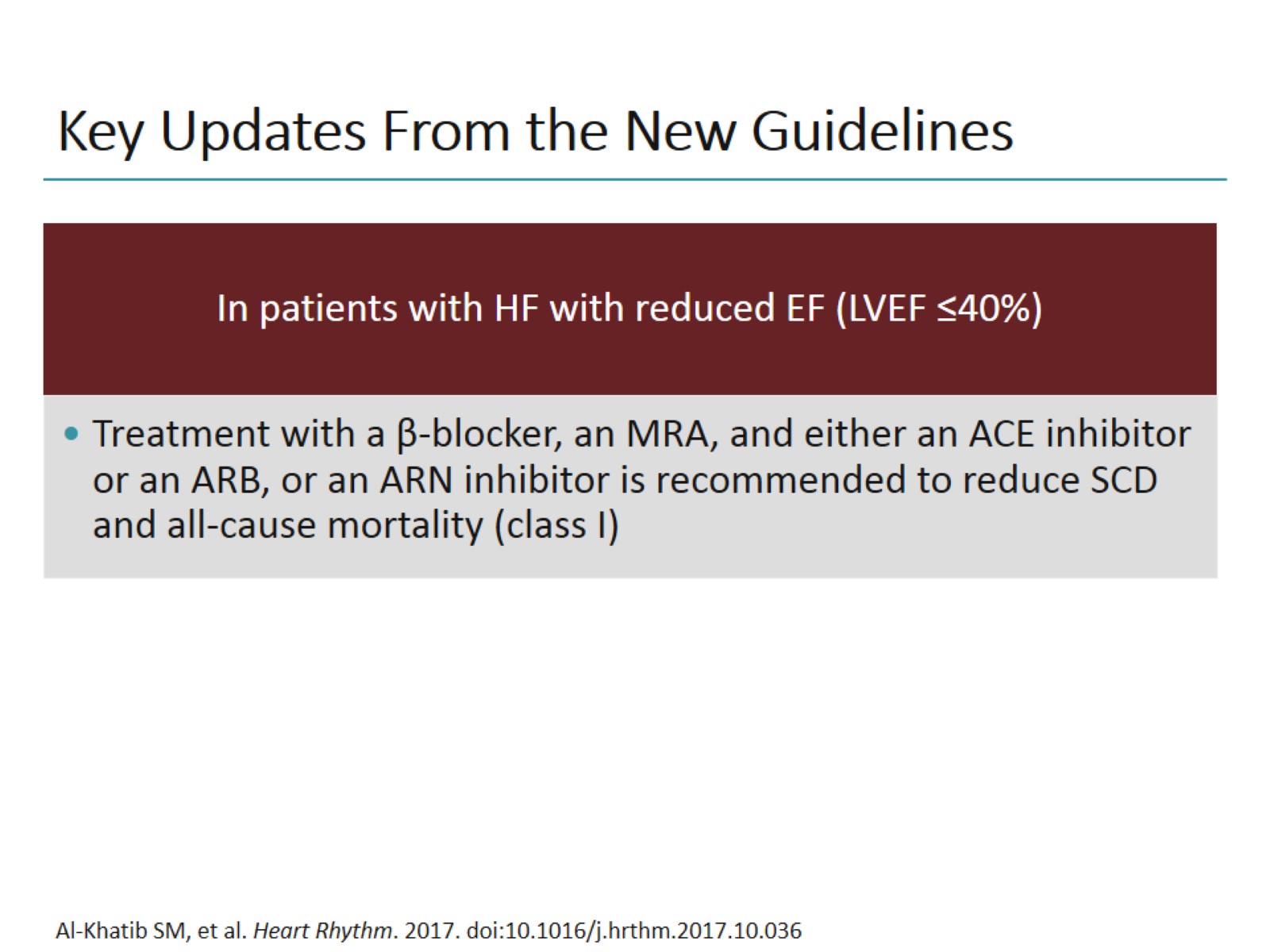 Key Updates From the New Guidelines
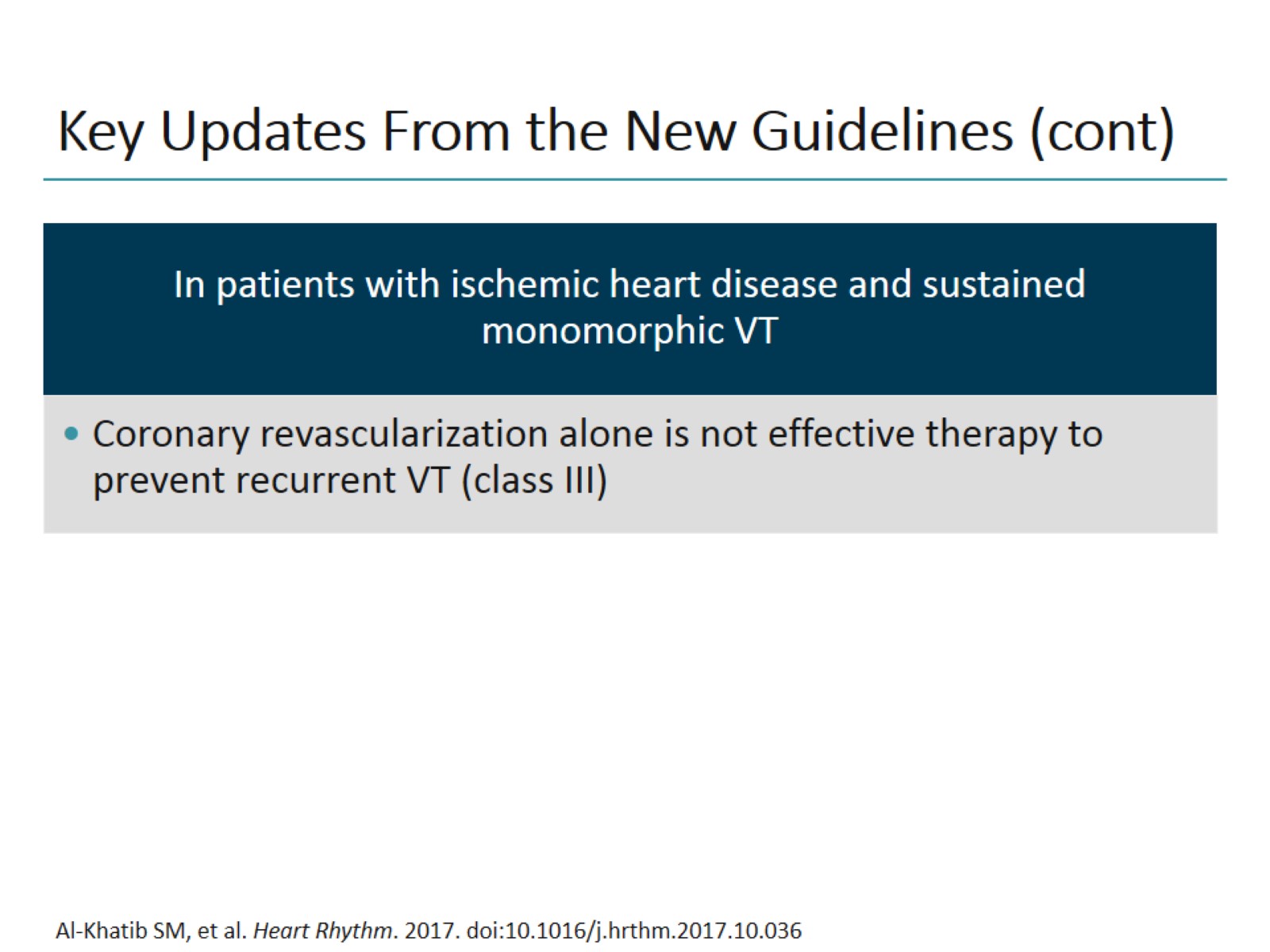 Key Updates From the New Guidelines (cont)
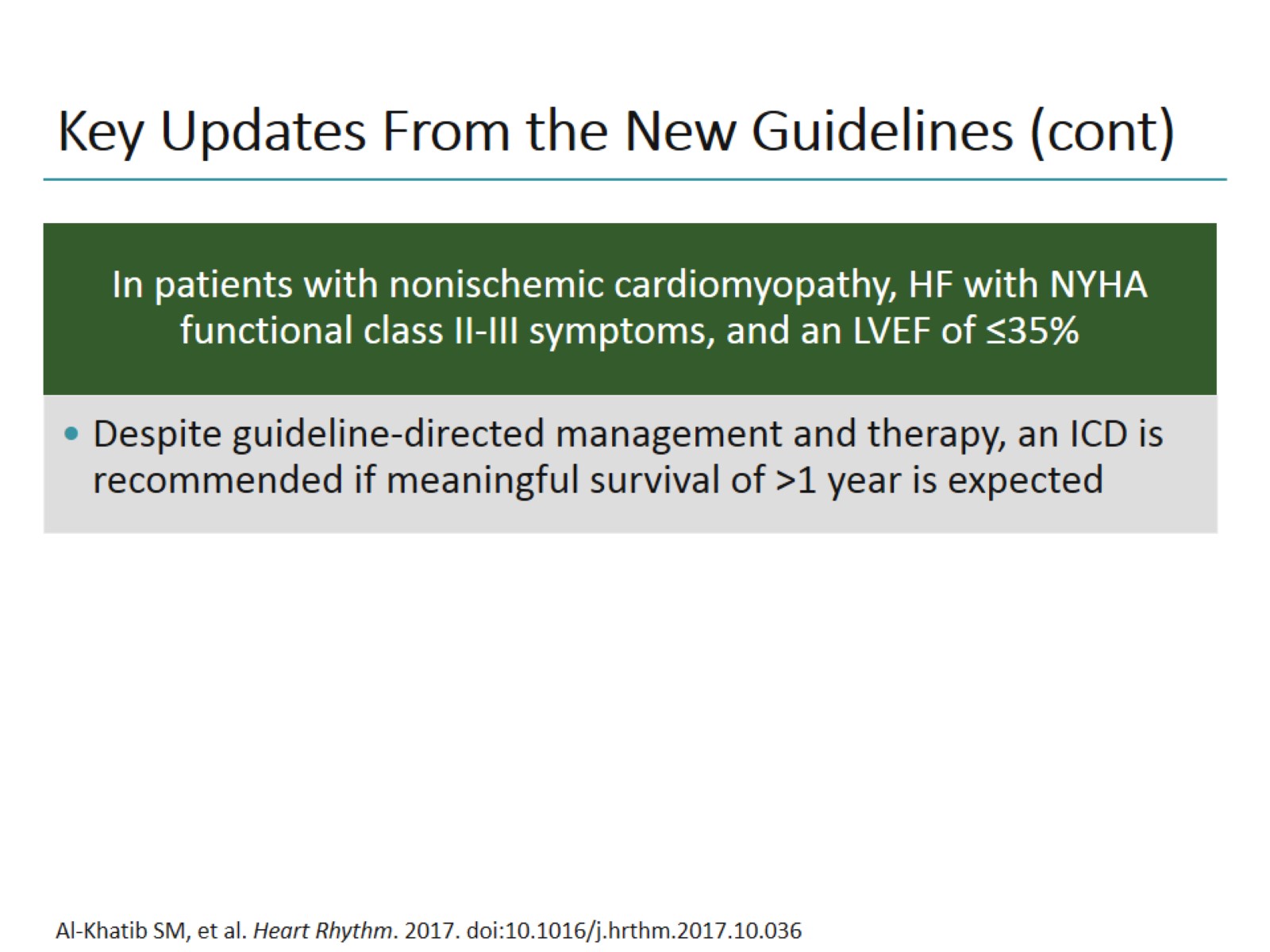 Key Updates From the New Guidelines (cont)
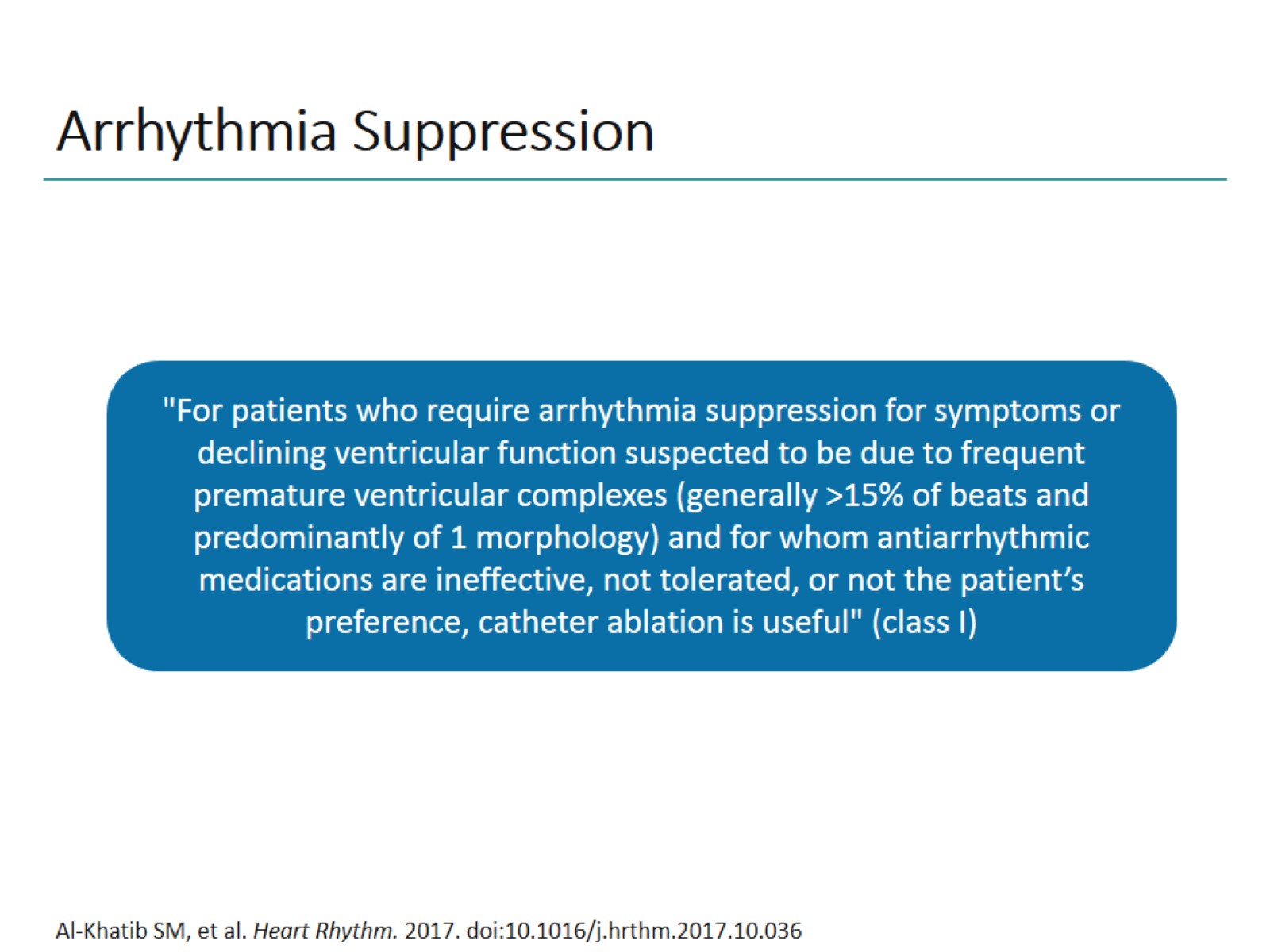 Arrhythmia Suppression
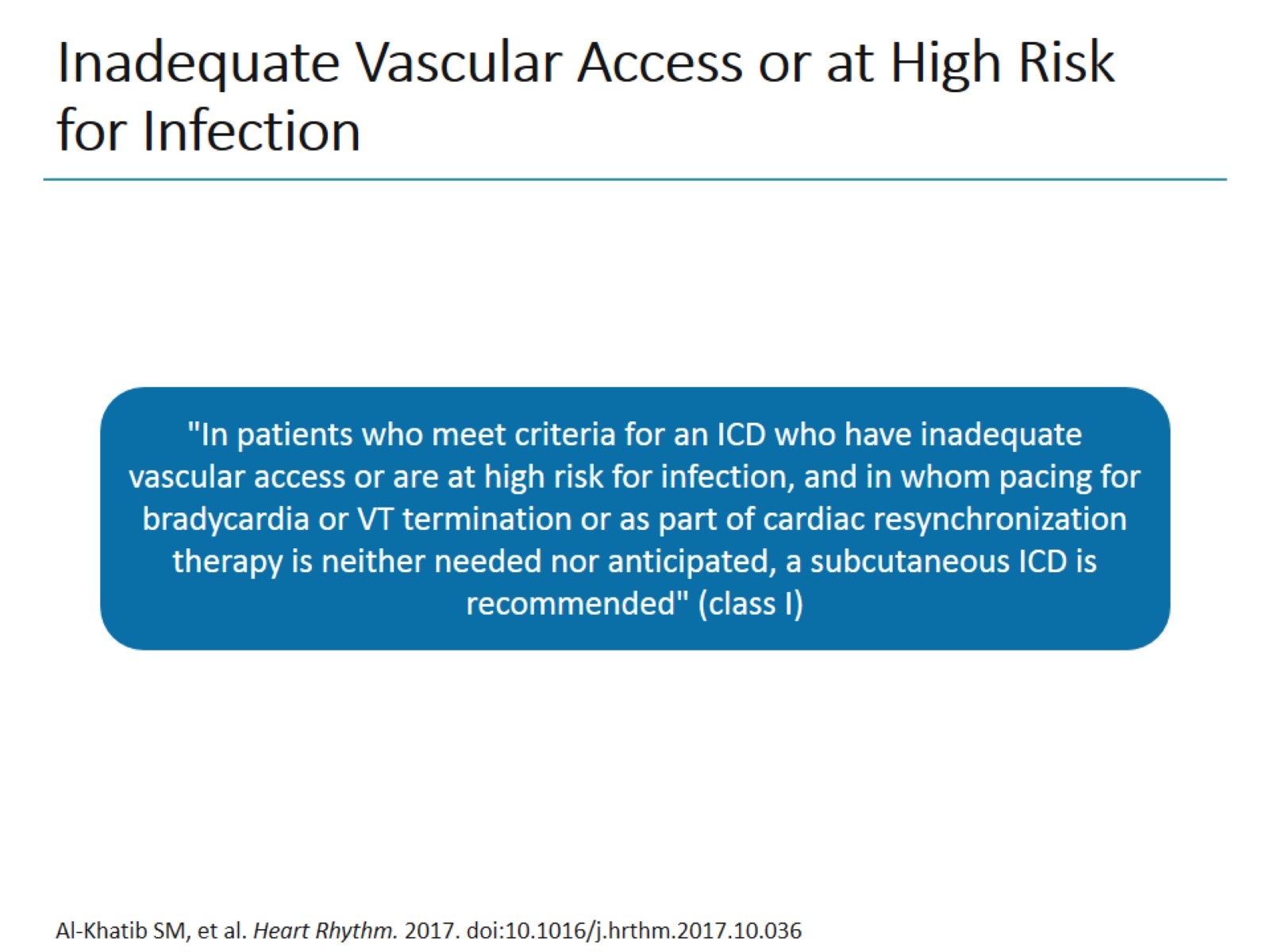 Inadequate Vascular Access or at High Risk for Infection
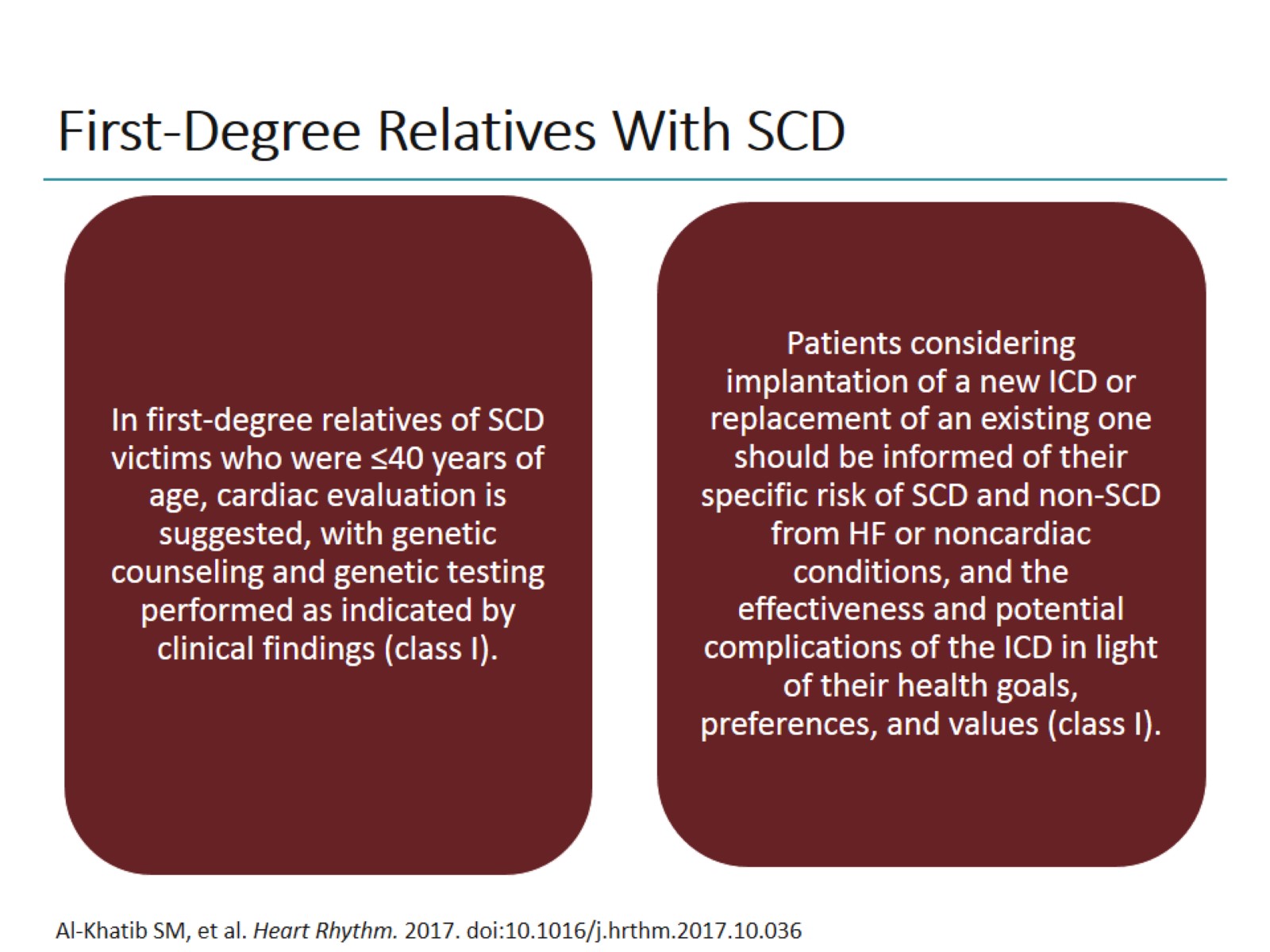 First-Degree Relatives With SCD
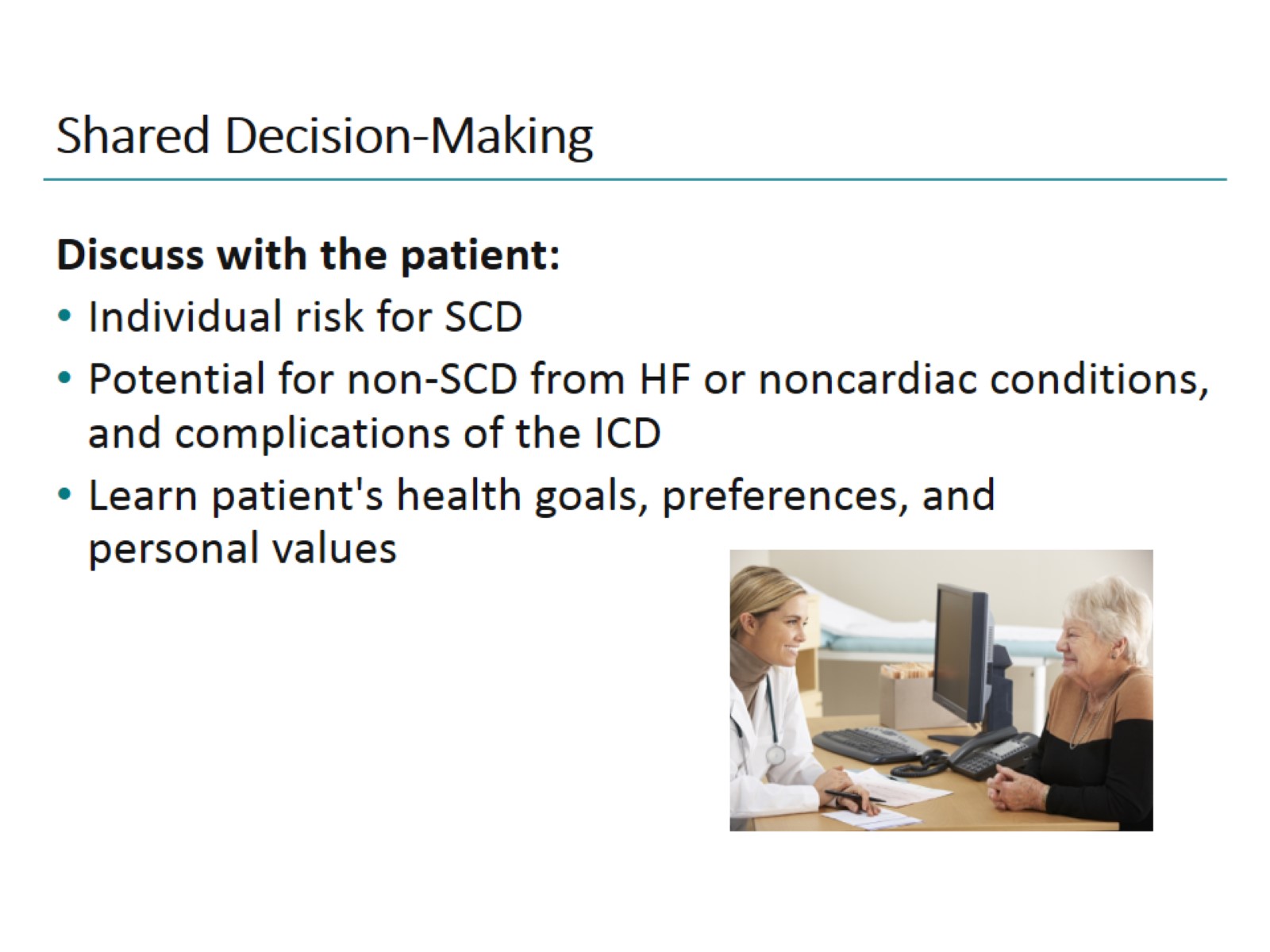 Shared Decision-Making
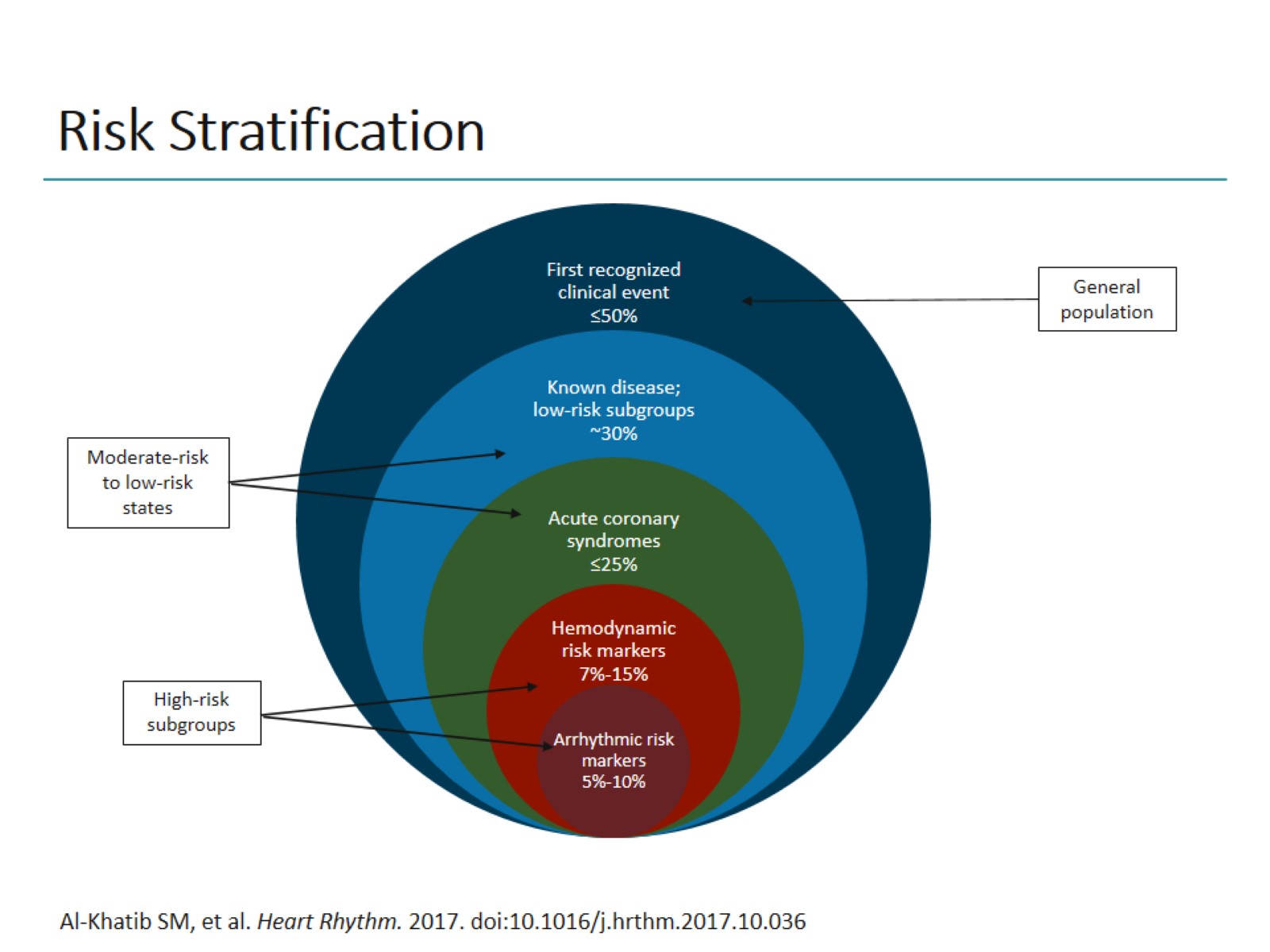 Risk Stratification
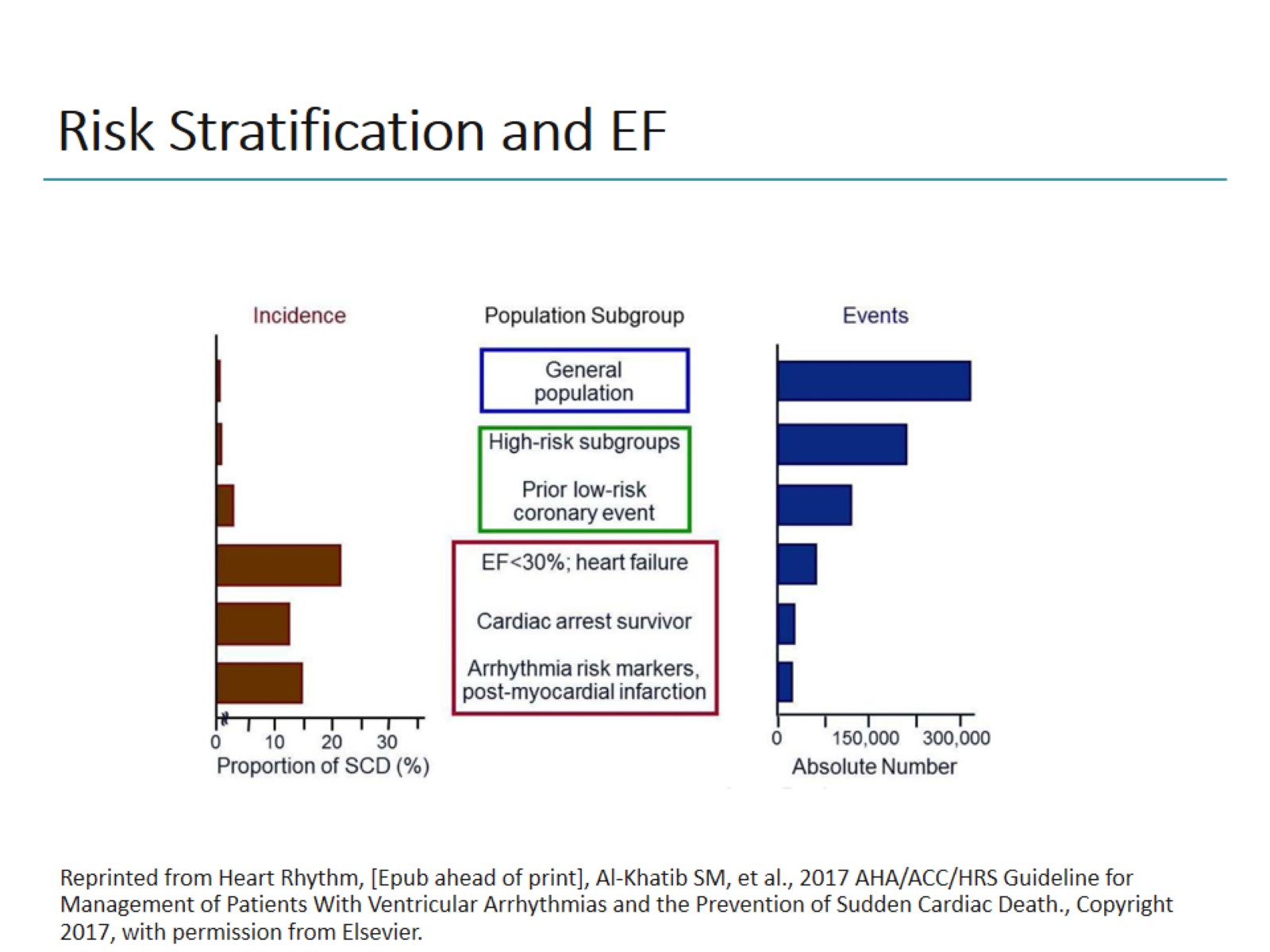 Risk Stratification and EF
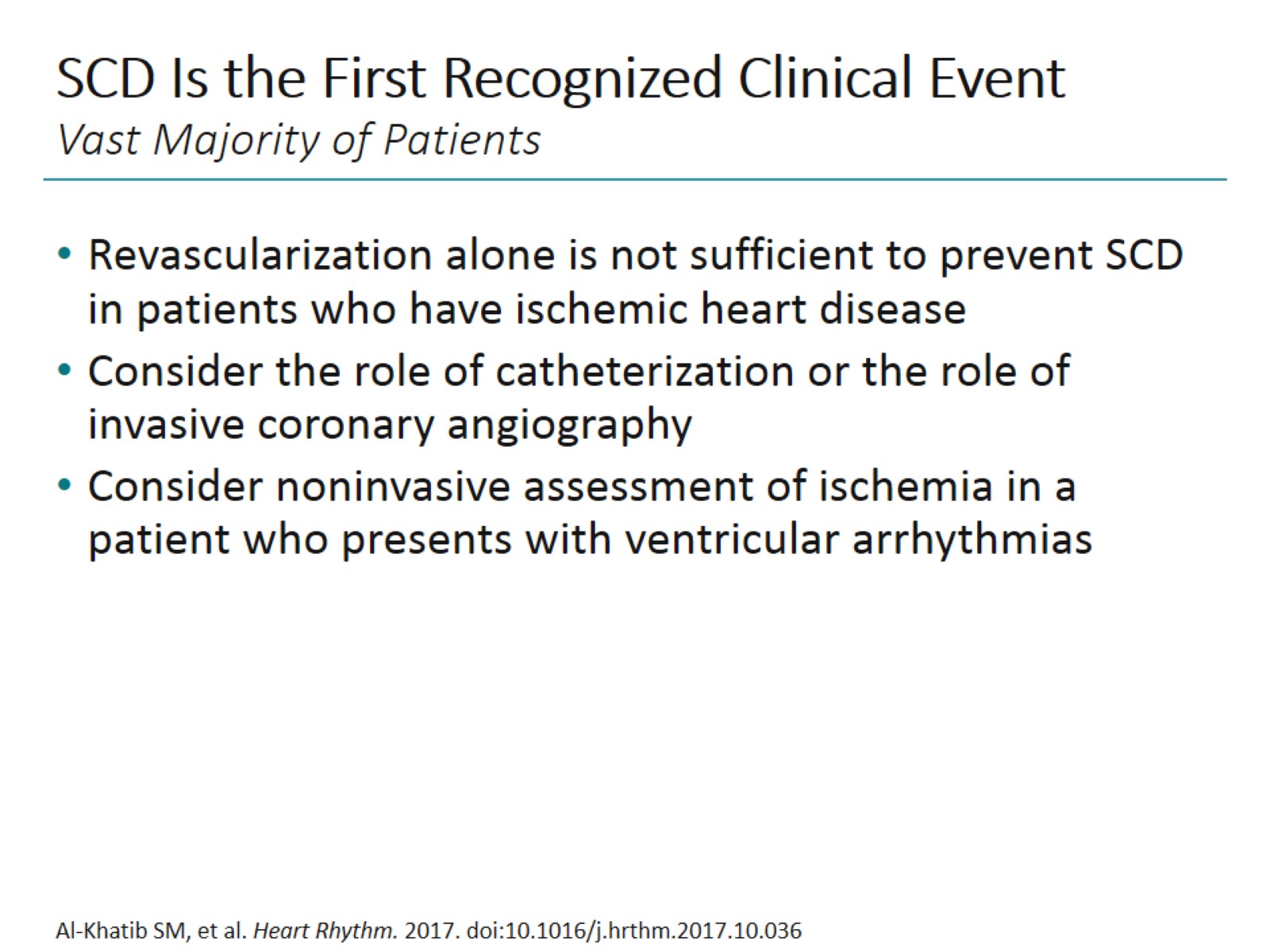 SCD Is the First Recognized Clinical EventVast Majority of Patients
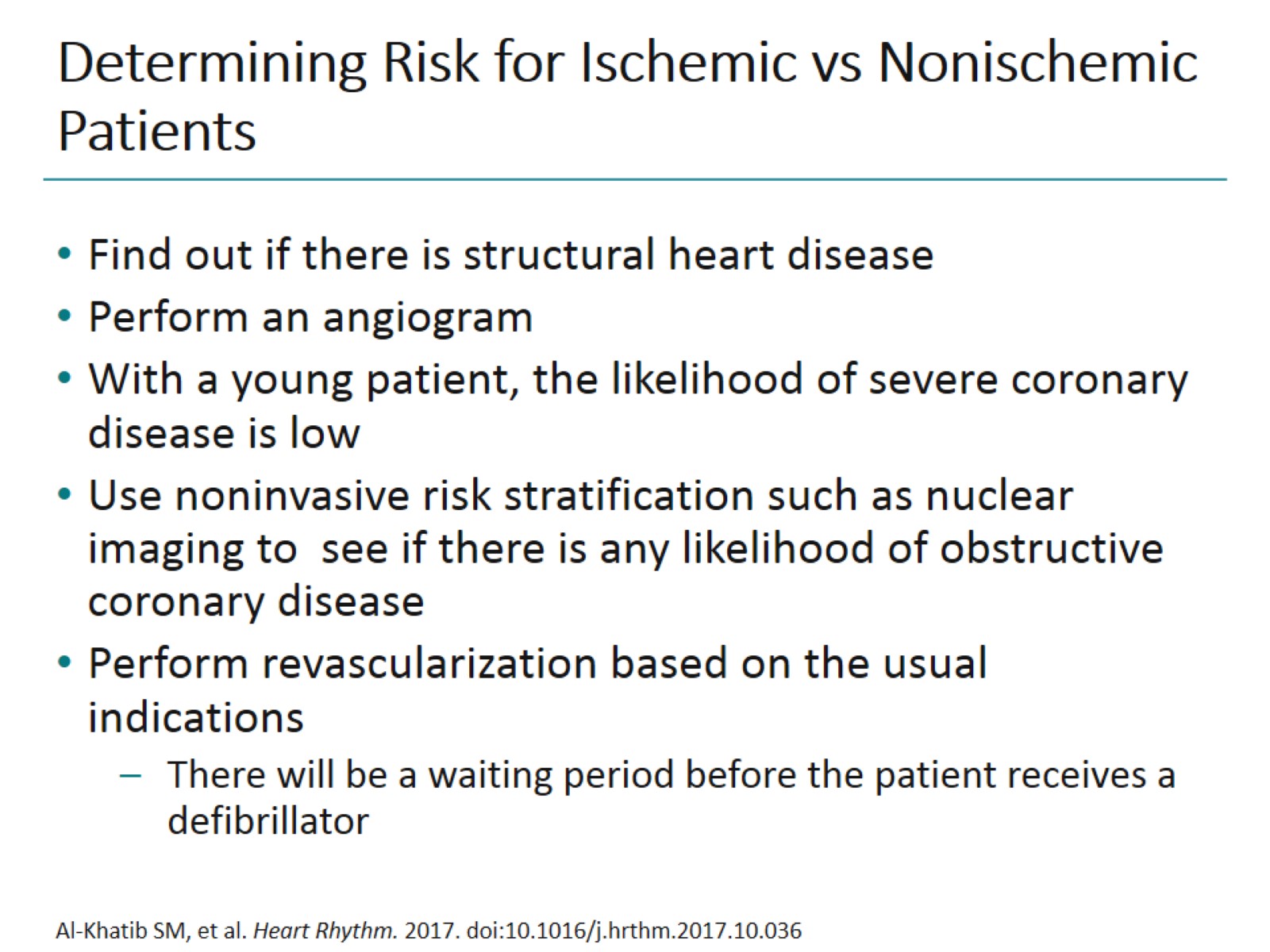 Determining Risk for Ischemic vs Nonischemic Patients
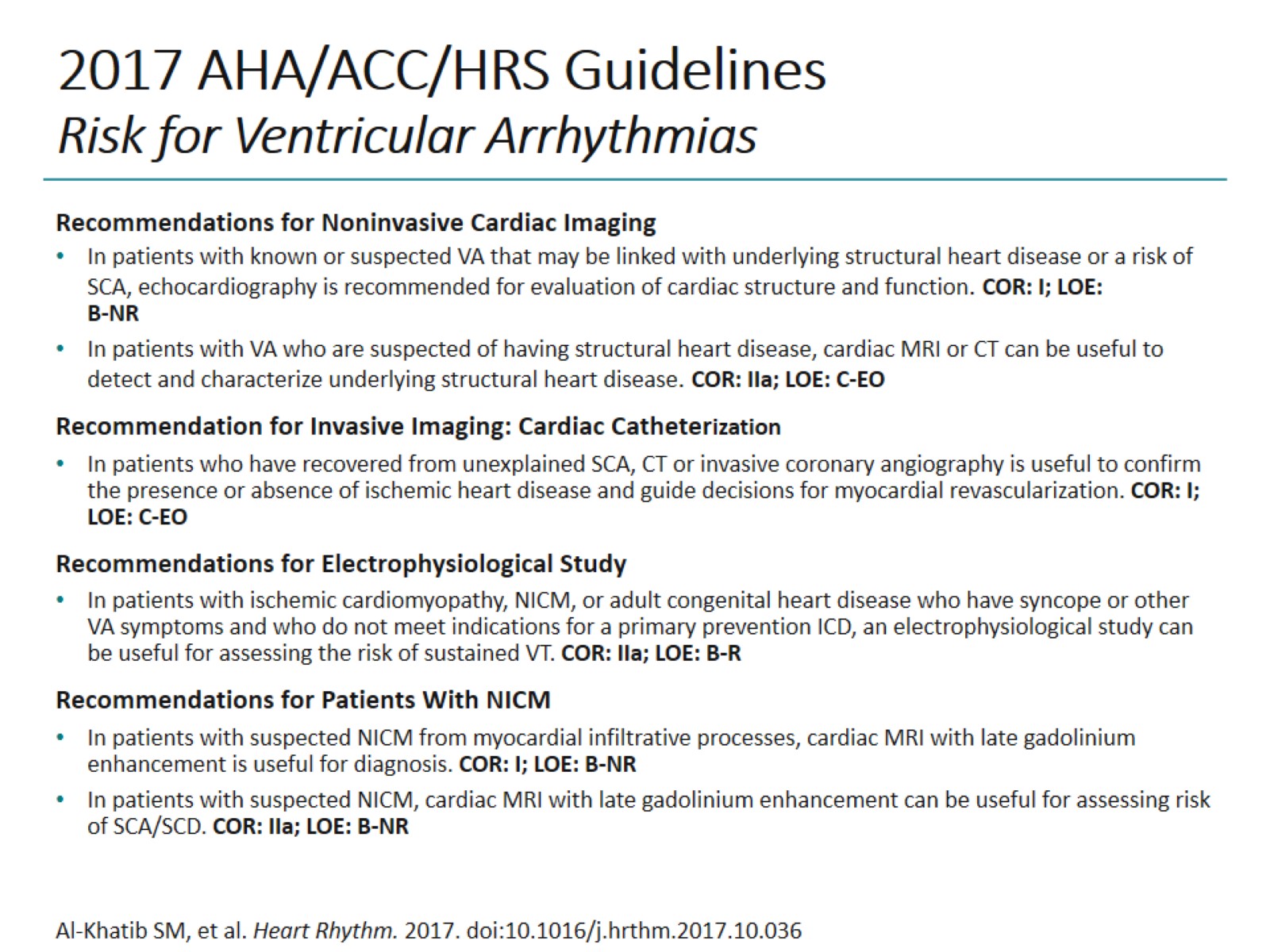 2017 AHA/ACC/HRS GuidelinesRisk for Ventricular Arrhythmias
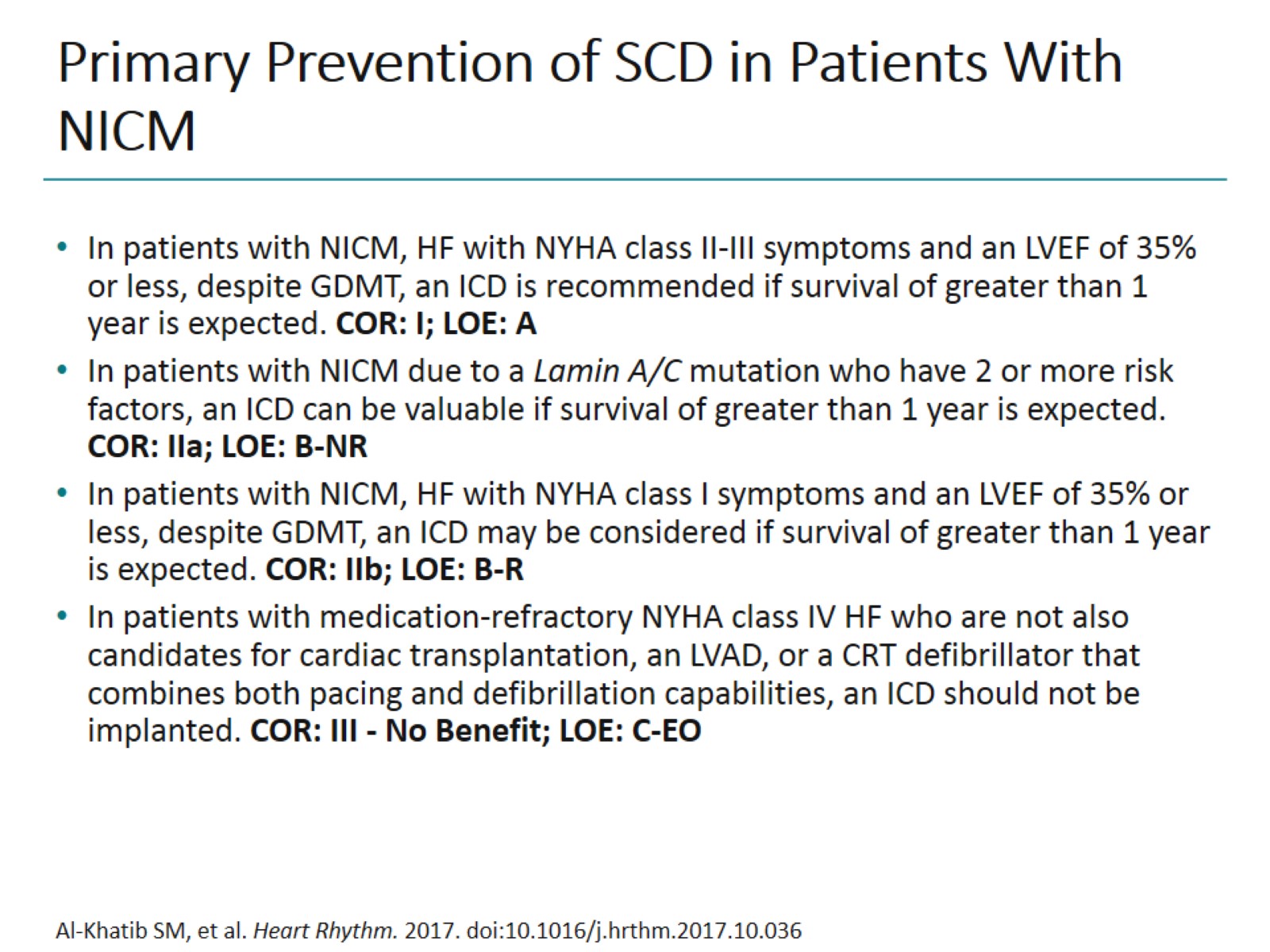 Primary Prevention of SCD in Patients With NICM
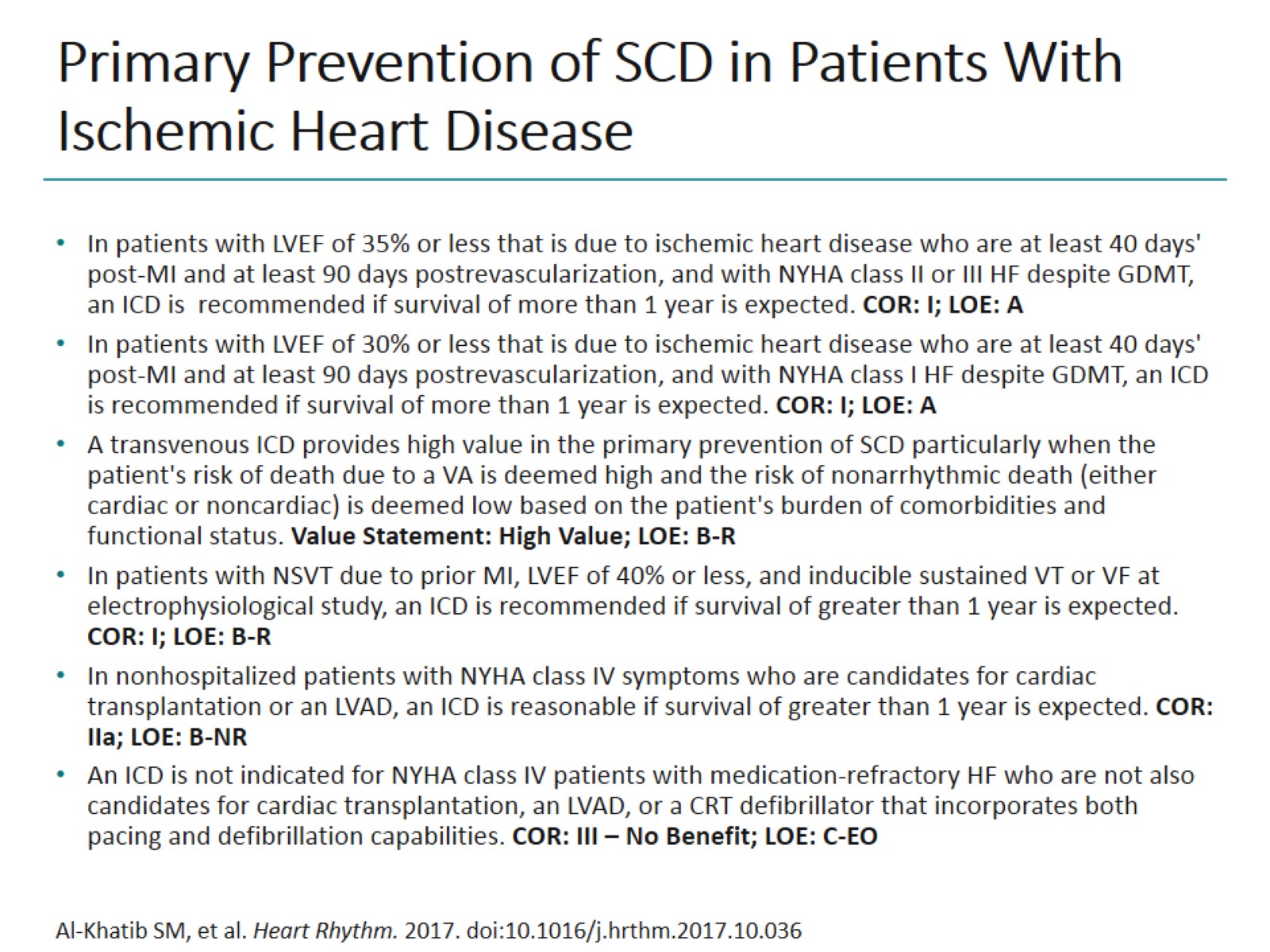 Primary Prevention of SCD in Patients With Ischemic Heart Disease
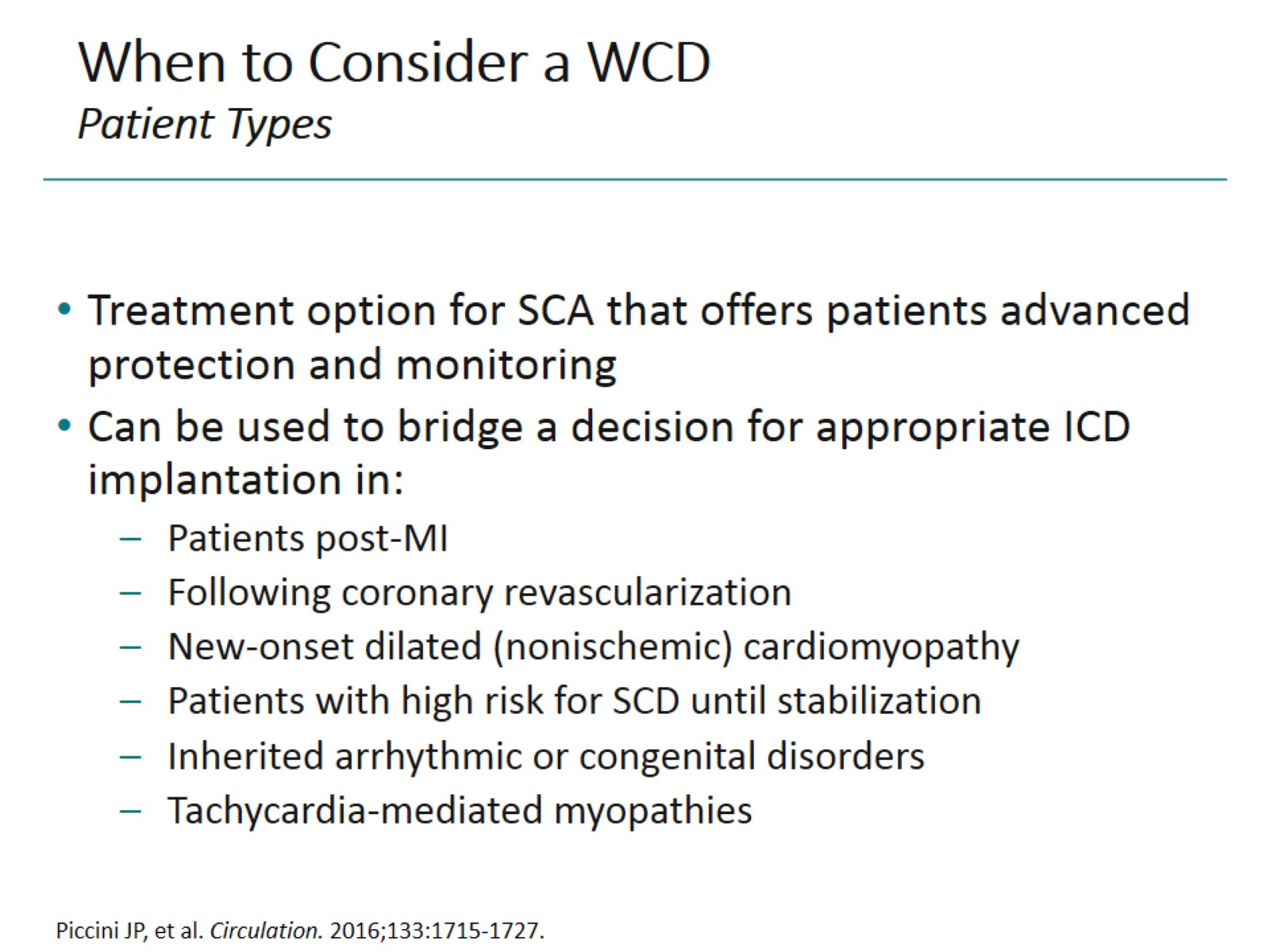 When to Consider a WCD Patient Types
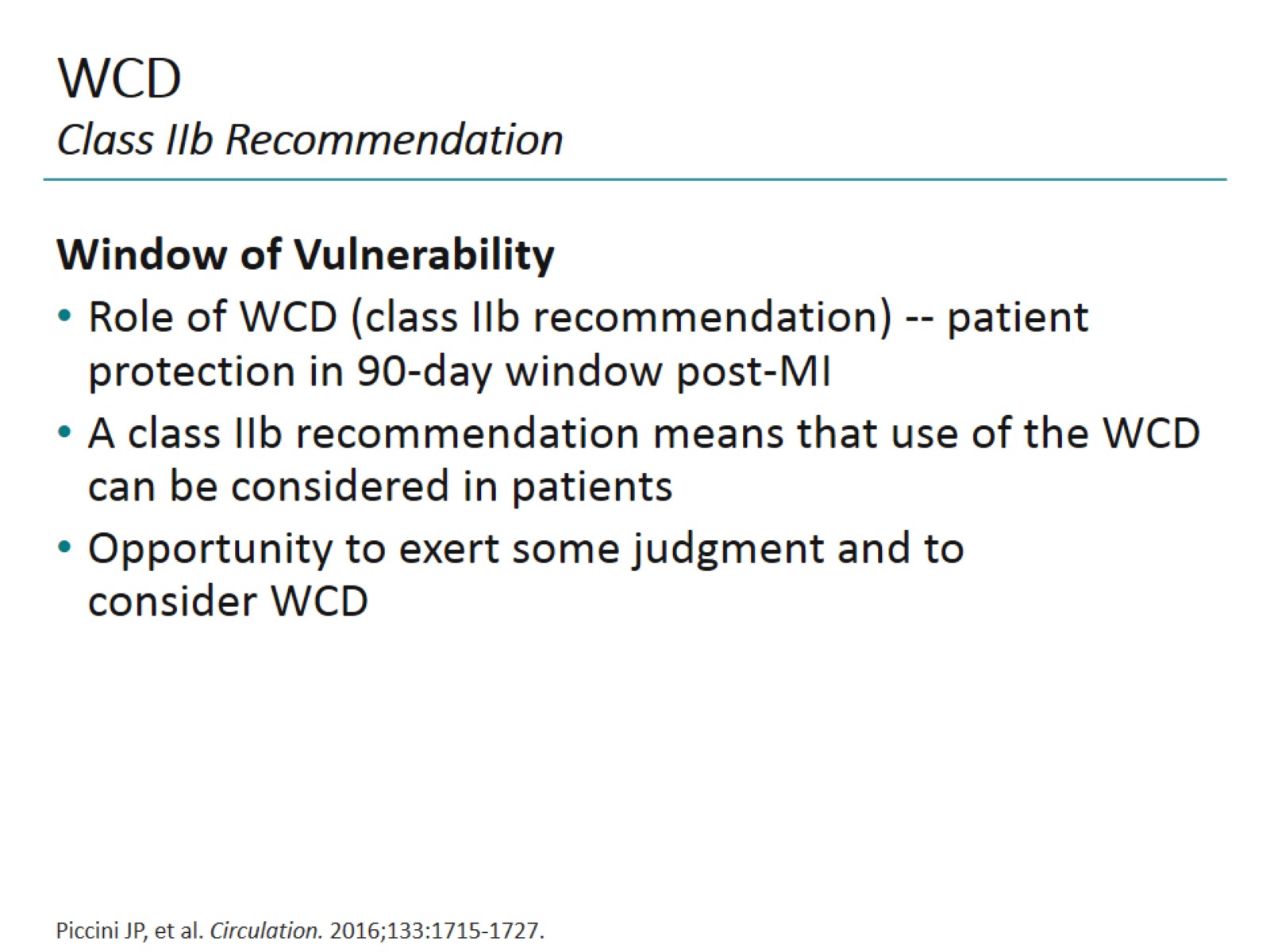 WCDClass IIb Recommendation
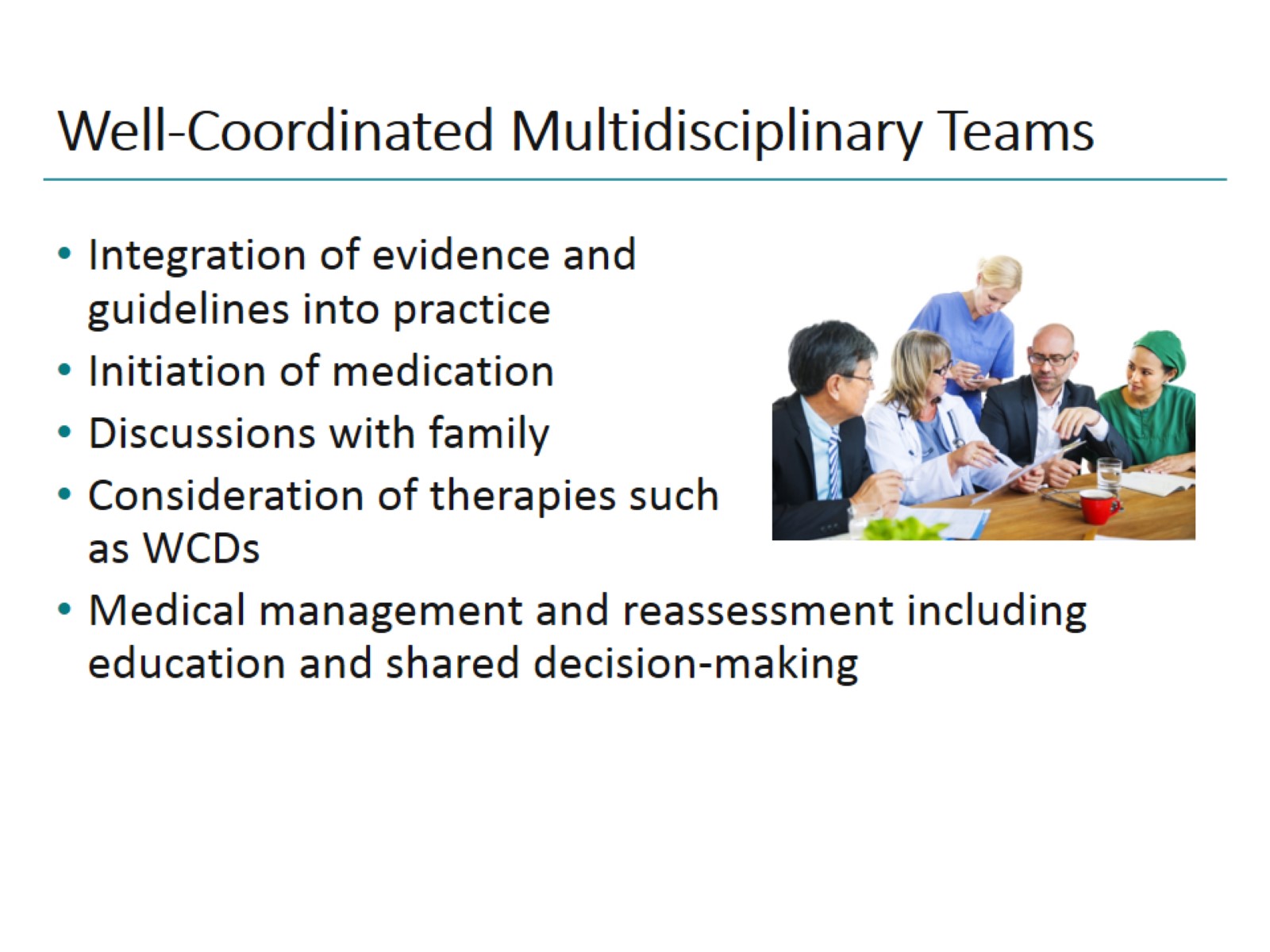 Well-Coordinated Multidisciplinary Teams
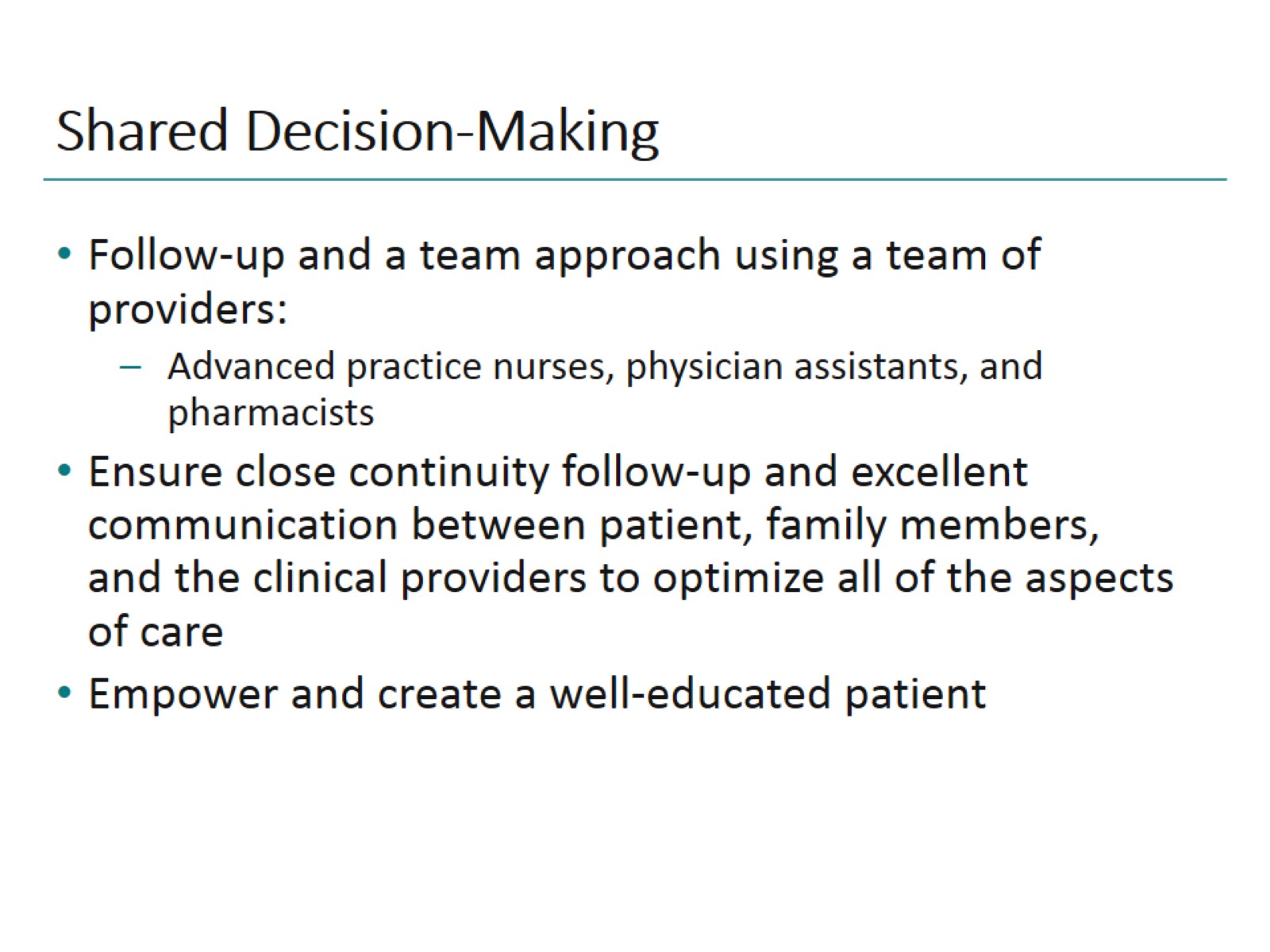 Shared Decision-Making
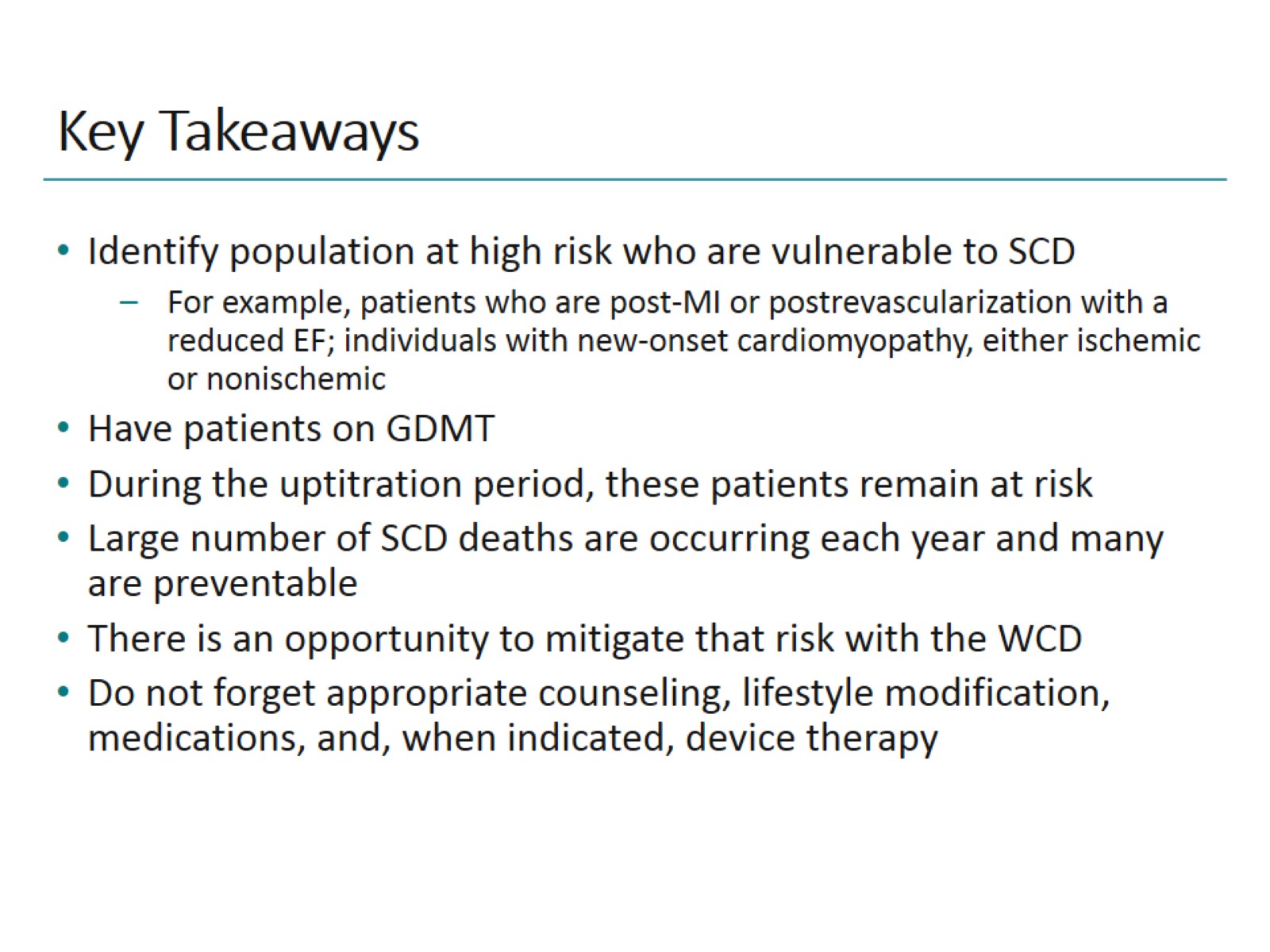 Key Takeaways
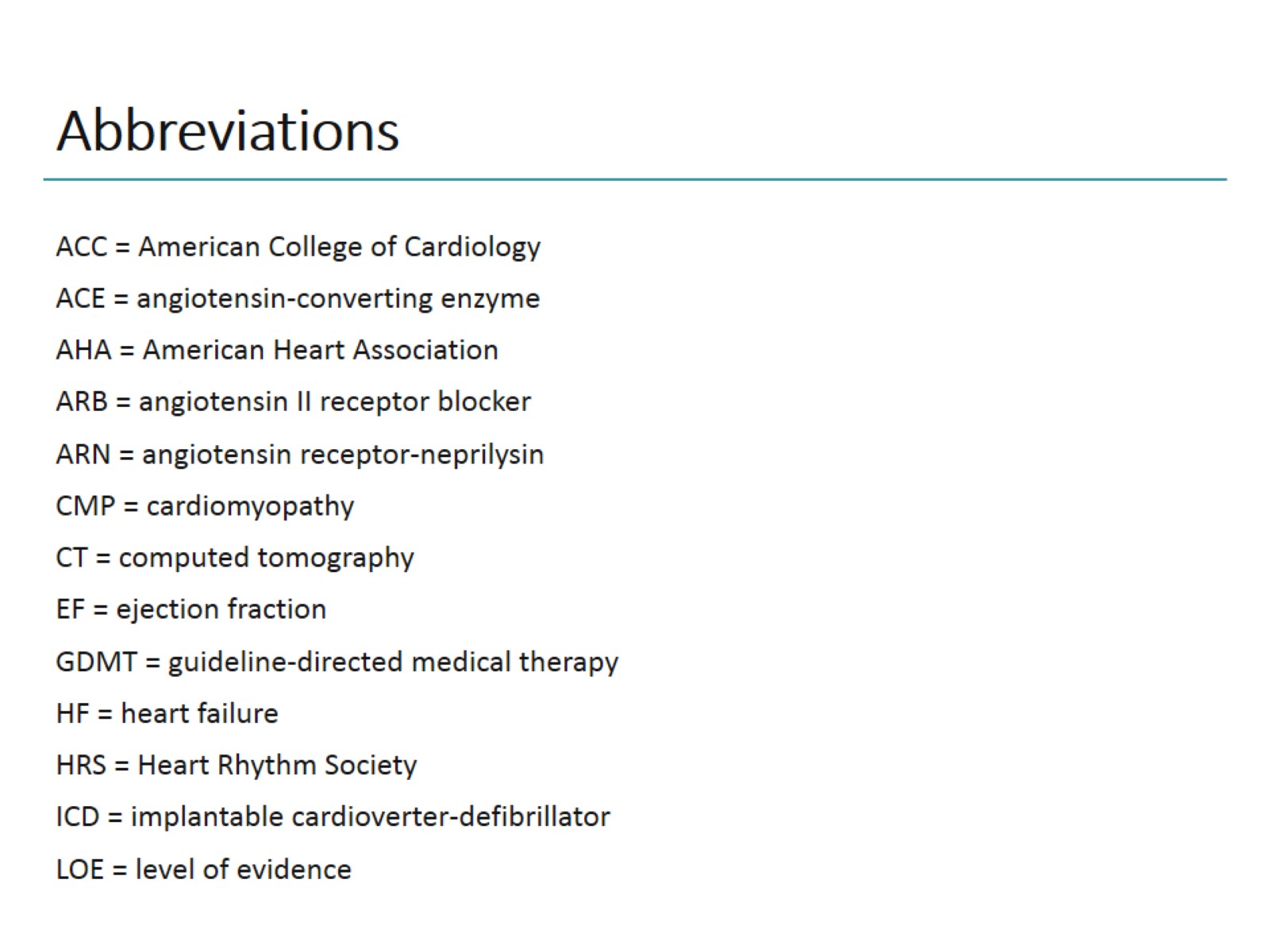 Abbreviations
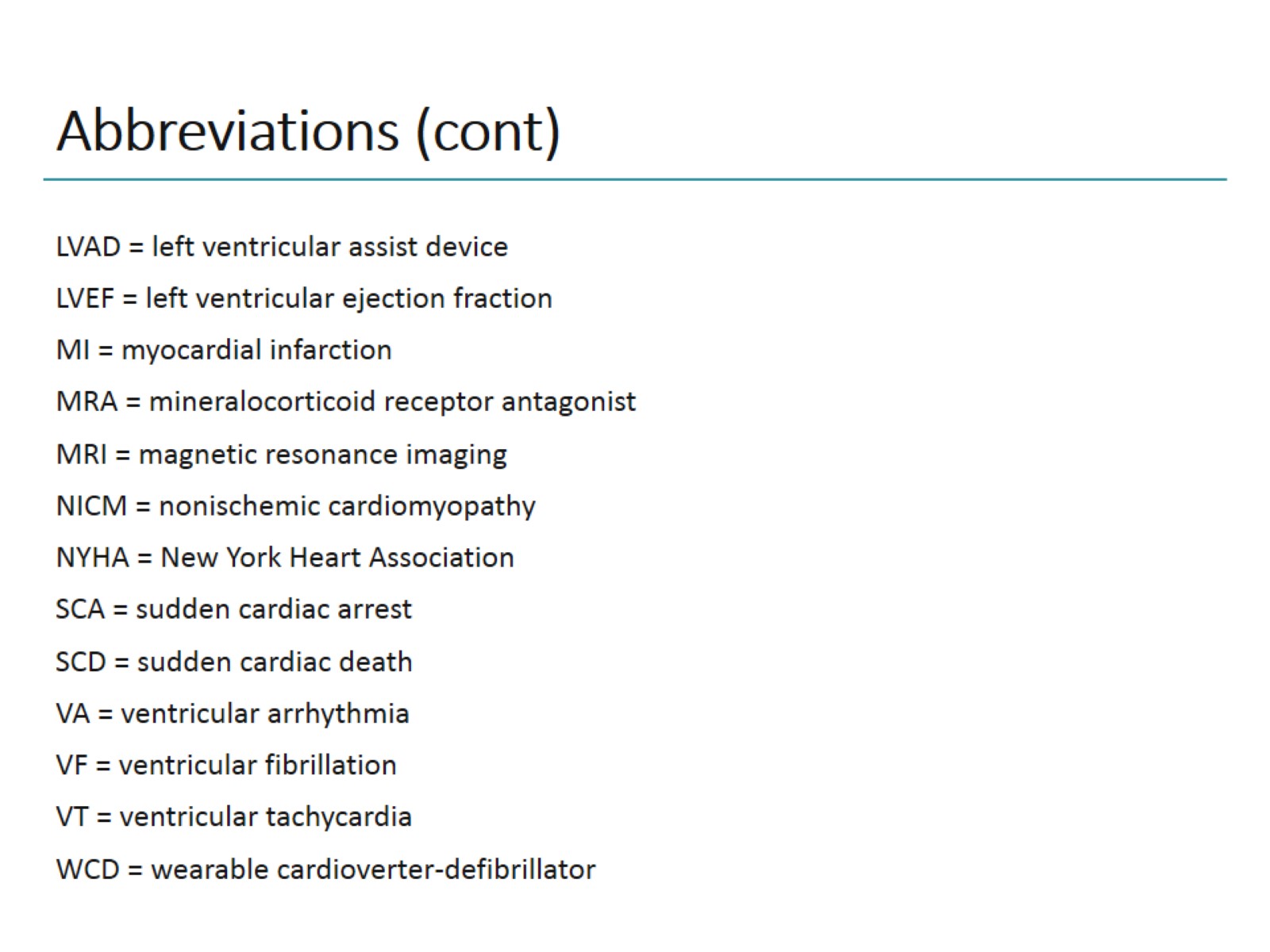 Abbreviations (cont)